Failure Evasion: Statistically Solving the NP Complete Problem of Testing Difficult-to-Detect Faults
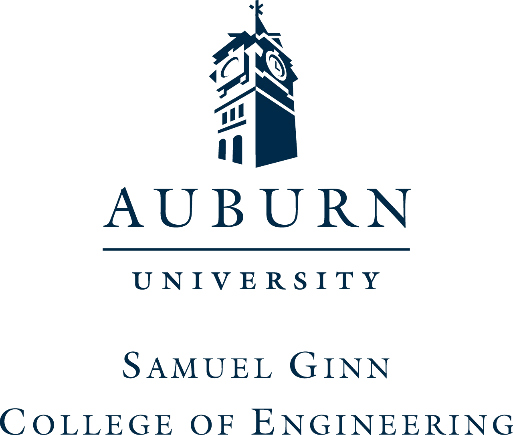 Muralidharan Venkatasubramanian
PhD Final exam
COMMITTEE

Dr. Vishwani D. Agrawal (Chair)
          Dr. Adit D. Singh        Dr. Victor P. Nelson          
Dr. Michael C. Hamilton     Dr. Roy J. Hartfield
4 November 2016
PhD Final Presentation
1
Outline
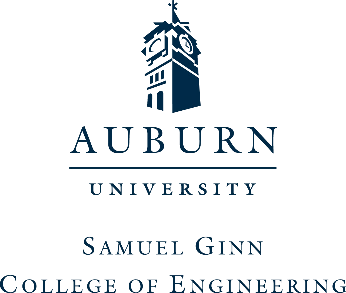 Problem Statement
Literature Review
Proposed Algorithm
Version 1
Outline and Results
Version 2
Outline and Results
Version 3
Working Example
Results
Conclusion and Future Work
4 November 2016
PhD Final Presentation
2
Problem Statement
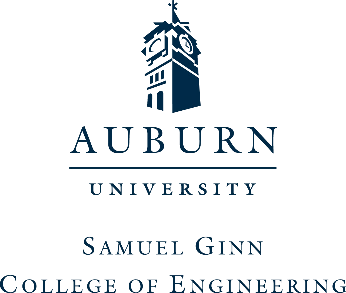 Given a stuck-at fault, find a test.
Specifically, find tests for hard to detect stuck-at faults.
Rephrase the VLSI Testing problem as a database search problem. 
Need for research to harness potential of database search.
Application of quantum search towards test generation.
Improve the search bottleneck of hard to find tests.
4 November 2016
PhD Final Presentation
3
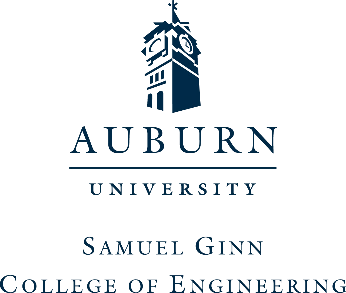 Literature Review
4 November 2016
PhD Final Presentation
4
Overview of ATPG Research
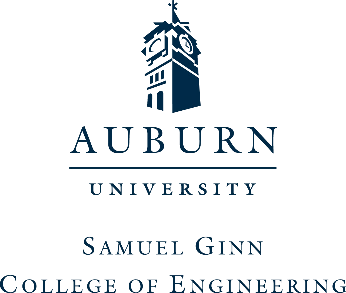 Fault detection problem is NP complete [Ibarra and Sahni, 1975; Fujiwara and Toida, 1982; Seroussi and Bshouty, 1988].
Worst case computational complexity is an exponential function in circuit size.
Nature of NP complexity problems.
Generation of test vectors is a classic VLSI problem.
Tackled by numerous algorithms.
4 November 2016
PhD Final Presentation
5
ATPG Research (contd..)
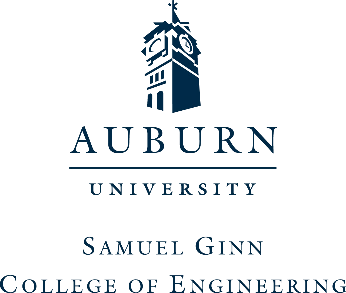 Deterministic algorithms derived from structural description of circuits.
D Algorithm [Roth, 1966].
PODEM [Goel, 1981].
FAN [Fujiwara and Shimono, 1983].
And various others...
Test sets derived from functional description of circuits [Akers, 1972; Reddy, 1973].
Use of weighted random test generators.
Heuristics like input switching activity and weight assignment [Schnurmann et al., 1972].
Skewing input probability to attain maximum output entropy [Agrawal, 1981].
Adaptive test generation
Genetic algorithms [Saab et al. 1992; O’Dare and Arslan, 1994; Corno et al., 1996].
Anti-random test generators [Malaiya, 1995].
Using spectral properties of successful tests to generate new test vectors [Yogi and Agrawal, 2006].
4 November 2016
PhD Final Presentation
6
ATPG Research (contd..)
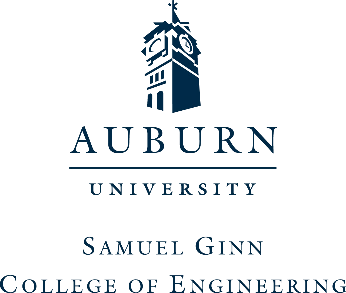 Redefinition as energy minimization problem [Chakradhar et al., 1991].
Converting digital circuit as a neural network.
Concerns with test power.
Reordering of test vectors [Girard et al., 1999].
Adaptive clock cycles [Venkataramani et al., 2014].
Dynamic voltage and frequency scaling [Sheshadri et al., 2013].
Utilization of SAT solvers [Drechsler et al., 2008].
Snapshot of VLSI Testing research over the past 50 years.
4 November 2016
PhD Final Presentation
7
ATPG and Database Search Connection
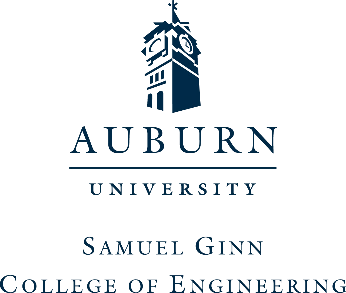 4 November 2016
PhD Final Presentation
8
Interdisciplinary Connection
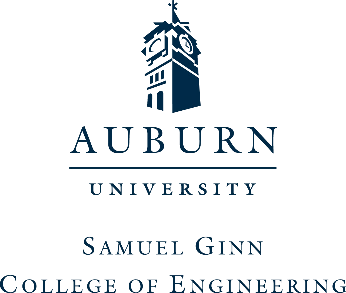 Genetic algorithms and simulated annealing are also simulations based methods applied in VLSI Testing [Saab et al., 1992; O’Dare and Arslan, 1994; Corno et al, 1996].
Huge benefit if ATPG algorithm utilized one of the most efficient database search algorithms.
Grover’s algorithm for database search.
Being a quantum algorithm, the speed-up is quite significant and mathematically most optimal [Boyer et al., 1998].
4 November 2016
PhD Final Presentation
9
Quantum Computing – The Future!
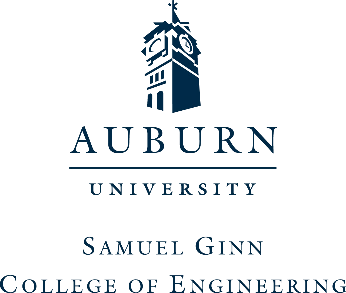 4 November 2016
PhD Final Presentation
10
Grover’s Quantum Algorithm
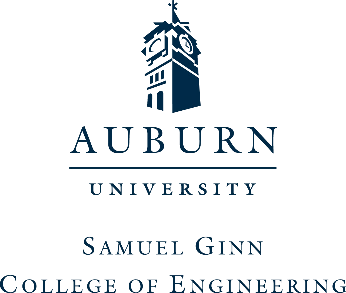 Finds the element in an unsorted database which can satisfy a particular function.
Uses an "Oracle" to iteratively search for the qubits representing the element to be searched.
Idea of “Oracle” key behind implementation of Grover’s quantum search algorithm.
Can recognize the solution to a database search without knowing the actual solution.
Distinction between “knowing” the solution and “recognizing” the solution [Nielsen and Chuang, 2011].
Possible to do the latter without knowing the former.
4 November 2016
PhD Final Presentation
11
Grover’s Algorithm (contd..)
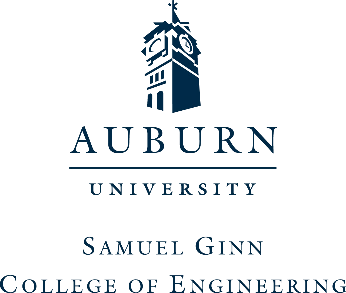 32
0
1024
32768
1048576
Database size (N)
Average search effort vs. Database size comparison of Grover’s Search and Linear Search.
4 November 2016
PhD Final Presentation
12
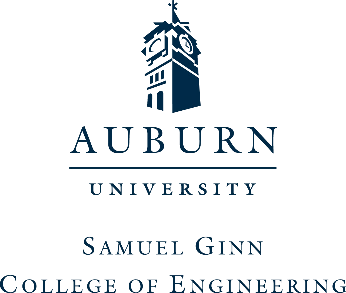 Proposed Concept
4 November 2016
PhD Final Presentation
13
Conceptual Outline
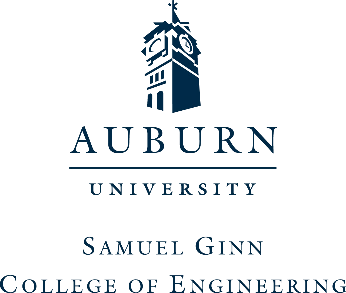 Current algorithms hit a bottleneck when testing hard to detect faults.
When testing these faults, we generally have many trial vectors that do not work.
All known algorithms use previous successes to generate new test vectors.
But, test generation has lots more failed attempts than successful ones.
Current algorithms ignoring a lot of potentially valuable information.
How to design a new test algorithm, which utilizes the information from failed attempts effectively?
4 November 2016
PhD Final Presentation
14
Algorithm Genesis
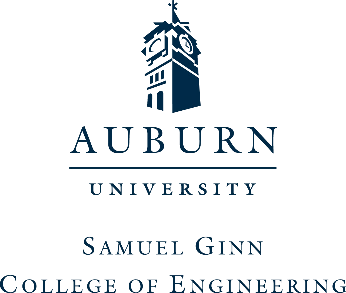 How does one prosper in life??
Repeating steps from previous successes.
As people say, do not change a successful formula.
Learning from past failures and avoiding them.
Main conjecture is to avoid vectors with properties similar to known failed vectors.
The direction of search gets skewed towards the correct test vector.
Proposed algorithm versions utilize both successful and failed vectors.
Moving away from failed vectors will lead to solution in fewer iterations.
4 November 2016
PhD Final Presentation
15
Research Contribution
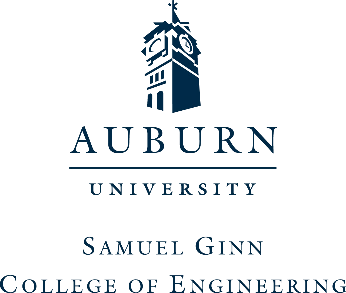 Proposed work has three unique contributions:
Avoidance of failed vectors and their properties.
Use of correlation among primary inputs (PIs).
Classification of failed vectors in activation and propagation vectors.
Proposed algorithm has three versions:
Version 1 utilizes properties one and two listed above.
Was presented in PhD General (proposal) exam (September 29, 2014).
Version 2 utilizes properties one and three listed above.
Was designed to overcome shortcomings of version 1.
Version 3 utilizes all three properties and is the final result of this research.
Combines the flavors of both version 1 and version 2.
4 November 2016
PhD Final Presentation
16
Version 1 Principle
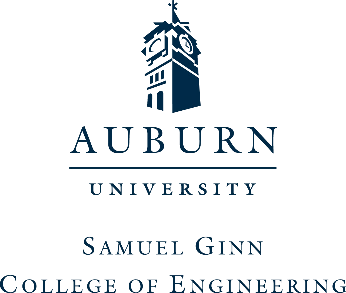 Current algorithms hit a bottleneck when testing hard to detect faults.
Because we are testing hard-to-detect faults, we generally have many trial vectors that do not work.
Quantify probabilities in an n x n probability matrix.
‘n’ is the number of primary inputs.
Diagonal represents independent probability of ‘1’ at a primary input.
An off-diagonal entry represents conditional probability of ‘1’ at a column primary input given a state of ‘1’ at the row primary input.
Probability matrix contains information from unsuccessful test vectors.
4 November 2016
PhD Final Presentation
17
Version 1 Results
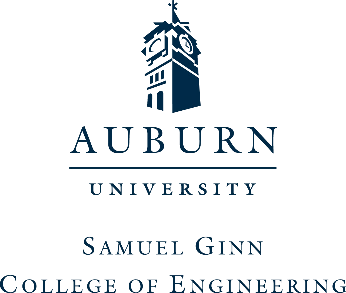 Algorithm applied to two stuck-at faults in c17 benchmark circuit that have minimum number of tests.
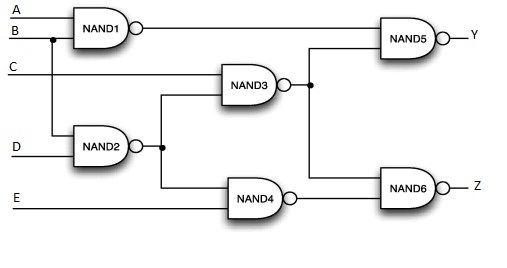 X  Stuck-at-1 (site 1)
X  
Stuck-at-1 (site 2)
4 November 2016
PhD Final Presentation
18
C17: Version 1 Results
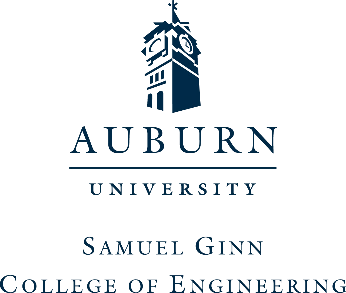 Has 5 primary inputs.
Has no hard to detect stuck-at faults.
6 test vectors can detect all possible stuck-at faults.
The two target faults have the least number of tests.
Test generation was conducted 100 times for each fault.
4 November 2016
PhD Final Presentation
19
Version 1 Issues
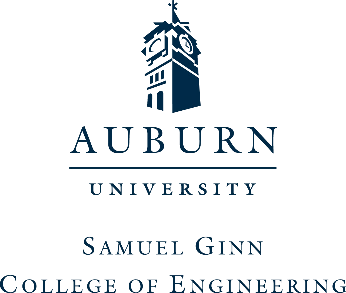 Showed an important proof of concept that failure avoidance can theoretically work.
Struggled with attaining speedup in larger circuits.
Problem akin to searching for “Needle in a haystack.”
Correct test vector got lost in all the ‘noise of failed vectors’.
Failed vectors are too many but some of them contain useful information.
Some of them contain activation or propagation vector information.
Version 2 addresses these issues.
4 November 2016
PhD Final Presentation
20
Version 2 Principle
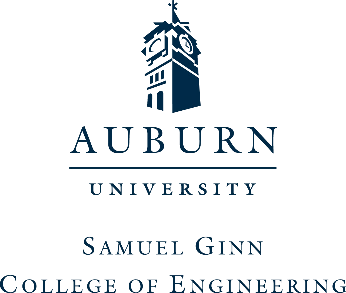 Main conjecture is to avoid vectors with properties similar to known failed test vectors.
The direction of search gets skewed towards the correct test vector.
Also learn from failed vectors and glean information so as to make them a partial success.
Test vectors in the vector space are classified into three categories:
Activation vectors
Propagation vectors
Failed vectors
4 November 2016
PhD Final Presentation
21
Classification of Test Vectors
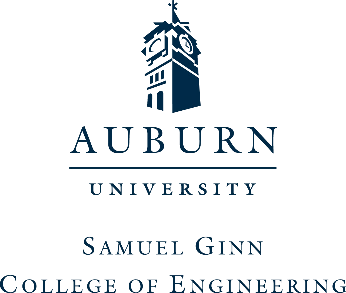 Classification of vectors in three categories for stuck-at fault [Venkatasubramanian and Agrawal, 2015].
4 November 2016
PhD Final Presentation
22
Implementation
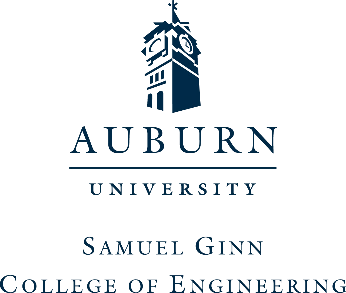 Initialize weighted probabilities of each PI bit being "1" to 0.50 and extract a vector.
Use a fault simulator to check if the vector is a test. If it is, stop. Else, check if it is an activation or a propagation vector.
Add test vector to the failed vector list if neither and recalculate weighted probabilities of all PIs.
Invert the weighted probability and extract a bit value from the new calculated probability.
Operation performed till an activation or a propagation vector is extracted.
4 November 2016
PhD Final Presentation
23
Implementation (contd..)
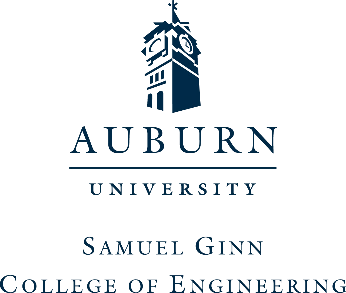 Derive new vectors using weights which extracted previous activation/propagation vector.
Tweak the weights in smaller increments utilizing the failed vector weights for direction.
Idea is move towards the intersection of activation and propagation vectors when inside "region of desirability".
Avoid going back to failed vector region.
4 November 2016
PhD Final Presentation
24
Version 2 Results
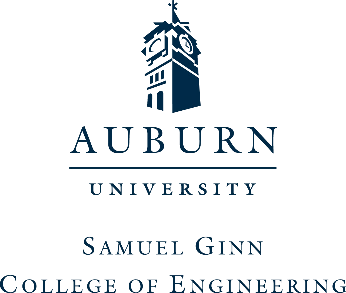 4 November 2016
PhD Final Presentation
25
CAVL Coder Results (#PIs = 10)
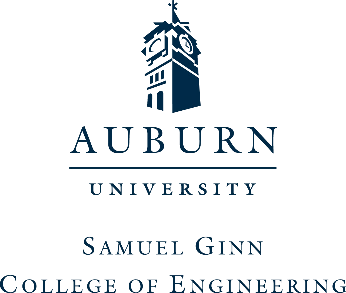 (# iterations)
Iterative search duration distribution to search for the correct test vector.
4 November 2016
PhD Final Presentation
26
Version 2 Algorithm Complexity
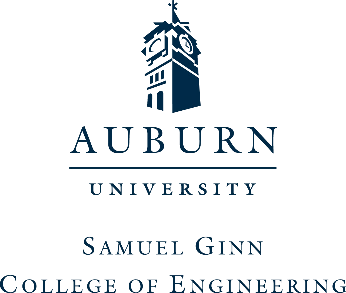 Test vector search complexity: Average search iterations versus no. of primary inputs
4 November 2016
PhD Final Presentation
27
Version 2 Summary
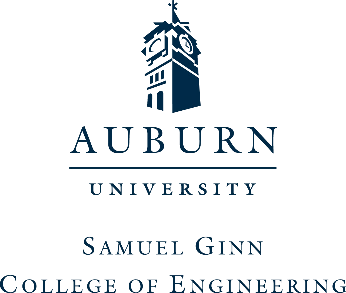 Step in the right direction.
Use of activation and propagation properties have significant effect on search efficiency.
We put all three properties into version 3.
Avoidance of failed vectors.
Utilization of bit correlations among PIs.
Classification of failed vectors into activation and propagation vectors.
4 November 2016
PhD Final Presentation
28
Version 3 Principle
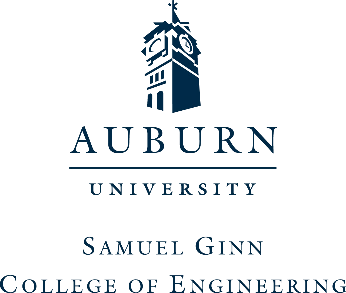 Combines the properties of version 1 and version 2.
Utilizes the correlations like version 1.
When a vector is identified as activation or propagation, search is skewed in the appropriate direction.
Correlations are quantified in an n x n matrix (‘n’ is number of PIs).
Diagonal values represent independent bit probabilities.
Off-diagonal values represent the conditional probabilities.
4 November 2016
PhD Final Presentation
29
Types of Probabilities
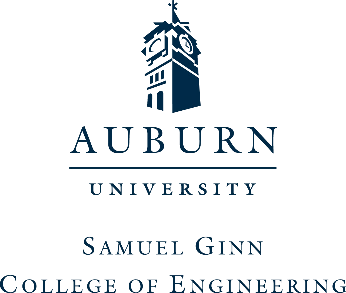 4 November 2016
PhD Final Presentation
30
A Working Example
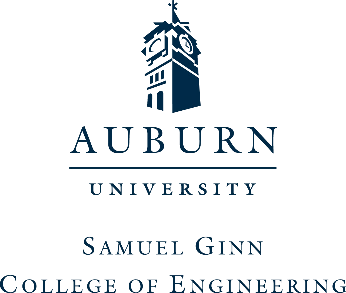 Failed vector list:
A B C D E F
0 0 1 0 1 01 1 0 1 0 10 1 0 0 1 01 0 0 1 1 11 0 0 0 0 01 0 0 0 0 10 1 0 0 1 10 0 0 0 0 01 0 0 0 1 01 1 1 1 0 0
4 November 2016
PhD Final Presentation
31
Working Example (contd..)
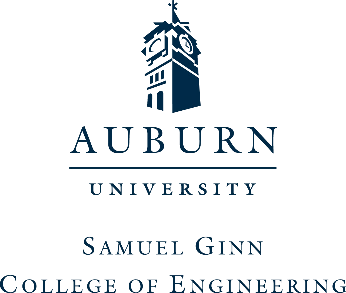 P(B = 1 | A = 1)
Failed vector list:
A B C D E F
0 0 1 0 1 01 1 0 1 0 10 1 0 0 1 01 0 0 1 1 11 0 0 0 0 01 0 0 0 0 10 1 0 0 1 10 0 0 0 0 01 0 0 0 1 01 1 1 1 0 0
P(A = 1)
P(A = 1 | B = 1)
P(C = 1 | D = 1)
4 November 2016
PhD Final Presentation
32
Working Example (contd..)
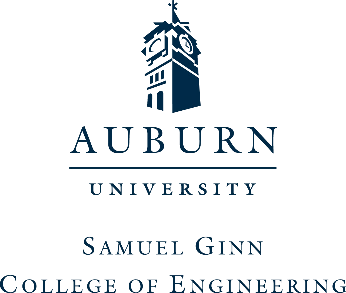 P(B = 1 | A = 0)
Failed vector list:
A B C D E F
0 0 1 0 1 01 1 0 1 0 10 1 0 0 1 01 0 0 1 1 11 0 0 0 0 01 0 0 0 0 10 1 0 0 1 10 0 0 0 0 01 0 0 0 1 01 1 1 1 0 0
Generate
sample
Invert
Prob.
P(A = 1) = 0.60           P(A = 1) = 0.40               A = 0
4 November 2016
PhD Final Presentation
33
Working Example (contd..)
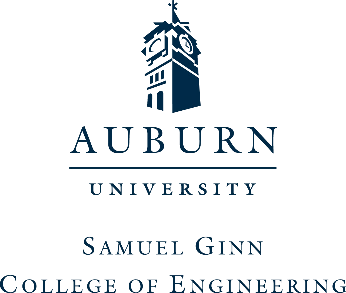 P(C = 1 | B = 1)
P(C = 1 | A = 0)
Failed vector list:
A B C D E F
0 0 1 0 1 01 1 0 1 0 10 1 0 0 1 01 0 0 1 1 11 0 0 0 0 01 0 0 0 0 10 1 0 0 1 10 0 0 0 0 01 0 0 0 1 01 1 1 1 0 0
Invert
Prob.
Generate
sample
4 November 2016
PhD Final Presentation
34
Working Example (contd..)
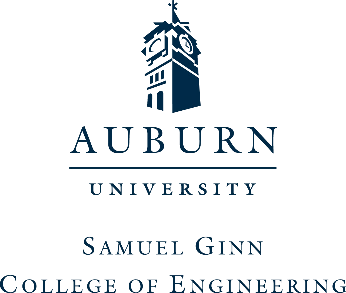 Failed vector list:
A B C D E F
0 0 1 0 1 01 1 0 1 0 10 1 0 0 1 01 0 0 1 1 11 0 0 0 0 01 0 0 0 0 10 1 0 0 1 10 0 0 0 0 01 0 0 0 1 01 1 1 1 0 0
Invert
Prob.
Generate
sample
4 November 2016
PhD Final Presentation
35
Working Example (contd..)
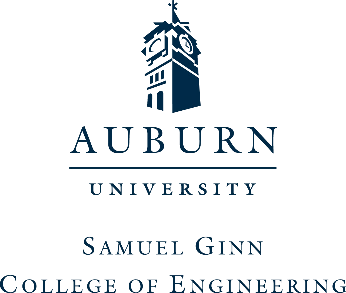 Failed vector list:
A B C D E F
0 0 1 0 1 01 1 0 1 0 10 1 0 0 1 01 0 0 1 1 11 0 0 0 0 01 0 0 0 0 10 1 0 0 1 10 0 0 0 0 01 0 0 0 1 01 1 1 1 0 0
Generate
sample
Invert
Prob.
4 November 2016
PhD Final Presentation
36
Working Example (contd..)
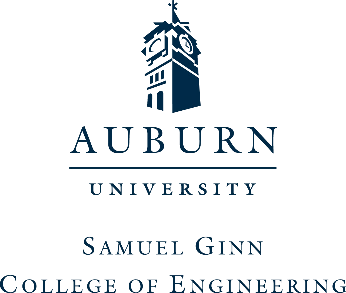 Failed vector list:
A B C D E F
0 0 1 0 1 01 1 0 1 0 10 1 0 0 1 01 0 0 1 1 11 0 0 0 0 01 0 0 0 0 10 1 0 0 1 10 0 0 0 0 01 0 0 0 1 01 1 1 1 0 0
Invert
Prob.
Generate
sample
4 November 2016
PhD Final Presentation
37
Working Example (contd..)
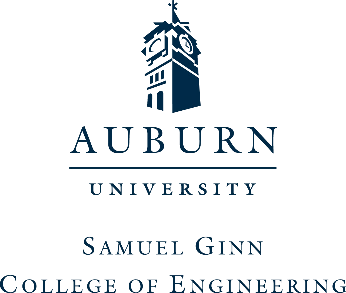 Failed vector list:
A B C D E F
0 0 1 0 1 01 1 0 1 0 10 1 0 0 1 01 0 0 1 1 11 0 0 0 0 01 0 0 0 0 10 1 0 0 1 10 0 0 0 0 01 0 0 0 1 01 1 1 1 0 0
Invert
Prob.
Generate
sample
4 November 2016
PhD Final Presentation
38
Version 3 Results
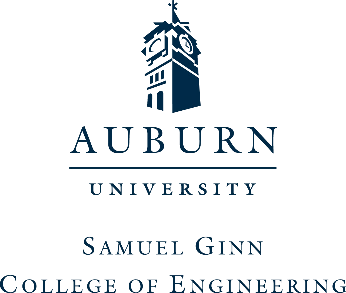 4 November 2016
PhD Final Presentation
39
Results (contd..)
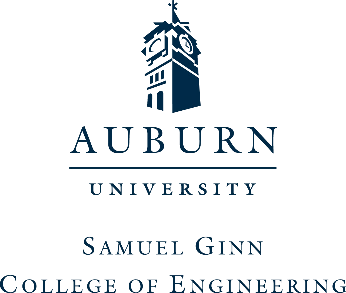 4 November 2016
PhD Final Presentation
40
Test Circuit Histogram Comparison
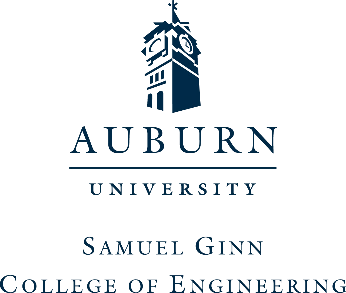 4 November 2016
PhD Final Presentation
41
Results (contd..)
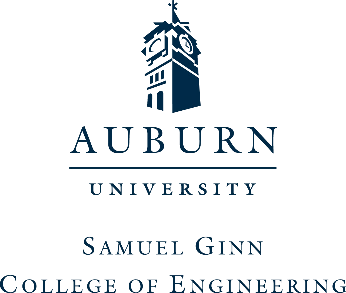 Test vector search complexity: Average search iterations versus no. of primary inputs
4 November 2016
PhD Final Presentation
42
Conclusion
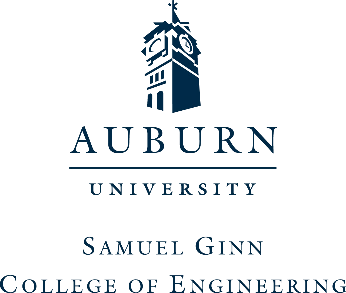 Showed evolution of ATPG algorithms over the past 50 years.
Redefined the testing problem as a database search problem.
ATPG algorithms are formulations of classic database search algorithms.
Proposed work has three unique contributions.
Avoidance of failed vectors and their properties.
Use of correlation among primary inputs (PIs).
Classification of failed vectors in activation and propagation vectors.
This is a simulation-based learning method.
Results show failure evasion is a good technique for finding test vectors for hard to detect stuck-at faults.
Utilizing correlations between test vectors is very effective.
Comparison with quantum search shows algorithm is on same order of search time or iteration time.
4 November 2016
PhD Final Presentation
43
Future Work
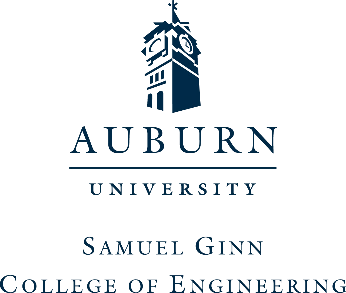 Elaborates only one possible technique for utilizing correlations.
Integrate current work with other testing algorithms.
Creation of a “Grand Unified ATPG” to test all types of faults.
Need to build an ATPG system which combines with other structural techniques like SOCRATES [Schulz et al., 1994] and recursive learning [Kunz and Pradhan, 1994].
Question of using Grover’s quantum algorithm of database search for searching through the database of unordered test vectors is still unanswered.
Practical implementation of quantum search still needs to be found.
Need to understand what an “Oracle” is and how it can be implemented.
Might need to wait for a large-scale quantum computer to be practical.
4 November 2016
PhD Final Presentation
44
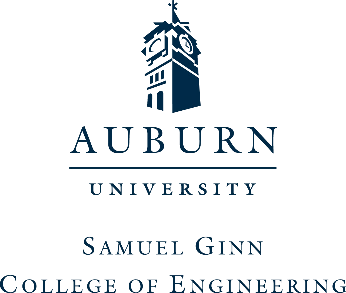 Success consists of going from failure to failure without loss of enthusiasm.
				      - Sir Winston Churchill
4 November 2016
PhD Final Presentation
45
Publications
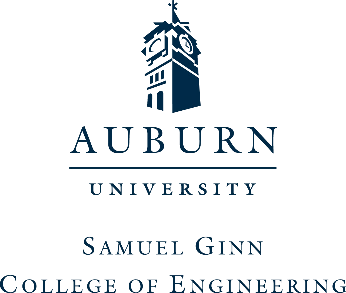 M. Venkatasubramanian and V. Agrawal, “Failures Guide Probabilistic Search for a Hard-to-Find Test,” in Proc. IEEE 25th North American Test Workshop, pp. 18 – 23, May 2016 (Jake Karrfalt Best Student Paper Award).
M. Venkatasubramanian and V. Agrawal, “Failure Evasion: Statistically Solving the NP Complete Problem of Testing Difficult-to-Detect Faults,” E. J. McCluskey Best Doctoral Thesis 2016 Award Contest, IEEE VLSI Test Symposium, Apr. 2016.
M. Venkatasubramanian and V. Agrawal, “Database Search and ATPG – Interdisciplinary Domains and Algorithms,” in Proc. 29th IEEE International Conference on VLSI Design, pp. 38 – 43, Jan. 2016.
M. Venkatasubramanian and V. Agrawal, “Quest for a Quantum Search Algorithm for Testing Stuck-at Faults in Digital Circuits,” in Proc. 29th IEEE International Symp. Defect and Fault Tolerance in VLSI and Nanotechnology Systems, pp. 127 – 132, Oct. 2015.
M. Venkatasubramanian and V. Agrawal, “A New Test Vector Search Algorithm for a Single Stuck-at Fault using Probabilistic Correlation,” in Proc. IEEE 23rd North Atlantic Test Workshop, pp. 57 – 60, May 2014.
4 November 2016
PhD Final Presentation
46
References
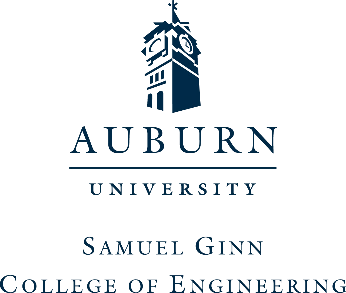 [1] O. H. Ibarra and S. Sahni, “Polynomially complete fault detection problems,” IEEE Trans. Computers, vol. 24, no. 3, pp. 242–249, 1975.
[2] H. Fujiwara and S. Toida, “The complexity of fault detection problems for combinational logic circuits,” IEEE Transactions on Computers, vol. 100, no. 6, pp. 555–560, 1982.
[3] G. Seroussi and N. H. Bshouty, “Vector sets for exhaustive testing of logic circuits,” IEEE Transactions on Information Theory, vol. 34, no. 3, pp. 513–522, 1988.
[4] J. P. Roth, “Diagnosis of automata failures: A calculus and a method,” IBM Journal of Research and Development, vol. 10, no. 4, pp. 278–291, 1966.
[5] P. Goel, “An implicit enumeration algorithm to generate tests for combinational logic circuits,” IEEE Transactions on Computers, vol. 100, no. 3, pp. 215–222, 1981.
[6] H. Fujiwara and T. Shimono, “On the acceleration of test generation algorithms,” IEEE Transactions on Computers, vol. 100, no. 12, pp. 1137–1144, 1983.
[7] S. B. Akers, “Universal test sets for logic networks,” IEEE Conference Record of 13th Annual Symposium on Switching and Automata Theory, 1972, pp. 177–184.
[8] S. M. Reddy, “Complete test sets for logic functions,” IEEE Transactions on Computers, vol. 100, no. 11, pp. 1016–1020, 1973.
4 November 2016
PhD Final Presentation
47
References
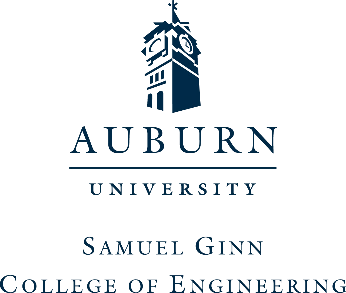 [9] H. D. Schnurmann, E. Lindbloom, and R. G. Carpenter, “The weighted random test-pattern generator,” IEEE Transactions on Computers, vol. 100, no. 7, pp. 695–700, 1975.
[10] V. D. Agrawal, “An information theoretic approach to digital fault testing,” IEEE Transactions on Computers, vol. 30, no. 8, pp. 582–587, 1981.
[11] D. G. Saab, Y. G. Saab, and J. A. Abraham, “CRIS: A Test Cultivation Program for Sequential VLSI Circuits,” in Proc. IEEE/ACM International Conference on Computer-Aided Design, 1992, pp. 216–219.
[12] M. O’Dare and T. Arslan, “Generating Test Patterns for VLSI Circuits Using a Genetic Algorithm,” Electronics Letters, vol. 30, no. 10, pp. 778–779, 1994.
[13] F. Corno, P. Prinetto, M. Rebaudengo, and M. S. Reorda, “GATTO: A Genetic Algorithm for Automatic Test Pattern Generation for Large Synchronous Sequential Circuits,” IEEE Transactions on Computer-Aided Design of Integrated Circuits and Systems, vol. 15, no. 8, pp. 991–1000, 1996.
[14] Y. K. Malaiya, “Antirandom Testing: Getting The Most Out of Black-box Testing,” in Proc. 6th IEEE International Symp. Software Reliability Engineering, 1995, pp. 86–95.
[15] N. Yogi and V. D. Agrawal, “Spectral RTL test generation for gate-level stuck-at faults,” Proc. 15th IEEE Asian Test Symposium, 2006, pp. 83–88.
4 November 2016
PhD Final Presentation
48
References
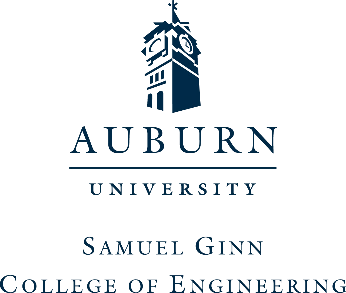 [16] S. T. Chakradhar, V. D. Agrawal, and M. L. Bushnell, Neural Models and Algorithms for Digital Testing. Springer, 1991.
[17] P. Girard, L. Guiller, C. Landrault, and S. Pravossoudovitch, “A Test Vector Ordering Technique for Switching Activity Reduction During Test Operation,” in Proc. 9th IEEE Great Lakes Symp. VLSI, 1999, pp. 24–27.
[18] P. Venkataramani, S. Sindia, and V. D. Agrawal, “A Test Time Theorem and its Applications,” Journal of Electronic Testing: Theory and Applications, vol. 30, no. 2, pp. 229–236, 2014.
[19] V. Sheshadri, V. D. Agrawal, and P. Agrawal, “Power-aware SoC Test Optimization Through Dynamic Voltage and Frequency Scaling,” in Proc. IFIP/IEEE 21st International Conference on Very Large Scale Integration (VLSI-SoC), 2013, pp. 102–107.
[20] R. Drechsler, S. Eggersgluβ, G. Fey, A. Glowatz, F. Hapke, J. Schloeffel, and D. Tille, “On Acceleration of SAT-Based ATPG for Industrial Designs,” IEEE Transactions on ComputerAided Design of Integrated Circuits and Systems, vol. 27, no. 7, pp. 1329–1333, July 2008.
[21] S. Kirkpatrick, C. D. Gelatt, M. P. Vecchi, et al., “Optimization by Simulated Annealing,” Science, vol. 220, no. 4598, pp. 671– 680, 1983.
4 November 2016
PhD Final Presentation
49
References
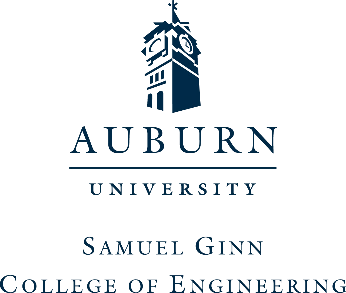 [22] P. W. Shor, “Polynomial-time Algorithms For Prime Factorization and Discrete Logarithms on a Quantum Computer,” SIAM Journal on Computing, vol. 26, no. 5, pp. 1484–1509, 1997.
[23] L. K. Grover, “A Fast Quantum Mechanical Algorithm for Database Search,” in Proc. 28th Annual ACM Symposium on Theory of Computing, pp. 212–219, 1996.
[24] M. A. Nielsen and I. L. Chuang, Quantum Computation and Quantum Information. New York: Cambridge University Press, 10th edition, 2011.
[25] P. C. Mahalanobis, “On the Generalized Distance in Statistics,” Proceedings of the National Institute of Sciences (Calcutta), vol. 2, pp. 49–55, 1936.
[26] M. H. Schulz, E. Trischler, and T. M. Sarfert, "SOCRATES: A highly efficient automatic test pattern generation system." IEEE Transactions on Computer-Aided Design of Integrated Circuits and Systems, vol. 7, pp. 126 – 137, 1988.
[27] W. Kunz and D.K. Pradhan, "Recursive learning: a new implication technique for efficient solutions to CAD problems-test, verification, and optimization." IEEE Transactions on Computer-Aided Design of Integrated Circuits and Systems, vol. 13, pp. 1143 – 1158, 1994.
4 November 2016
PhD Final Presentation
50
Thank You!!!
Questions??
4 November 2016
PhD Final Presentation
51